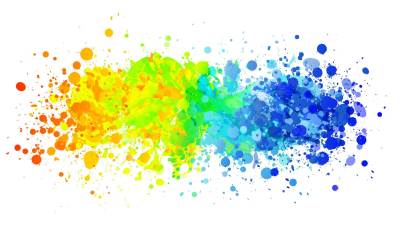 Could you…?
Tamatsu JHS
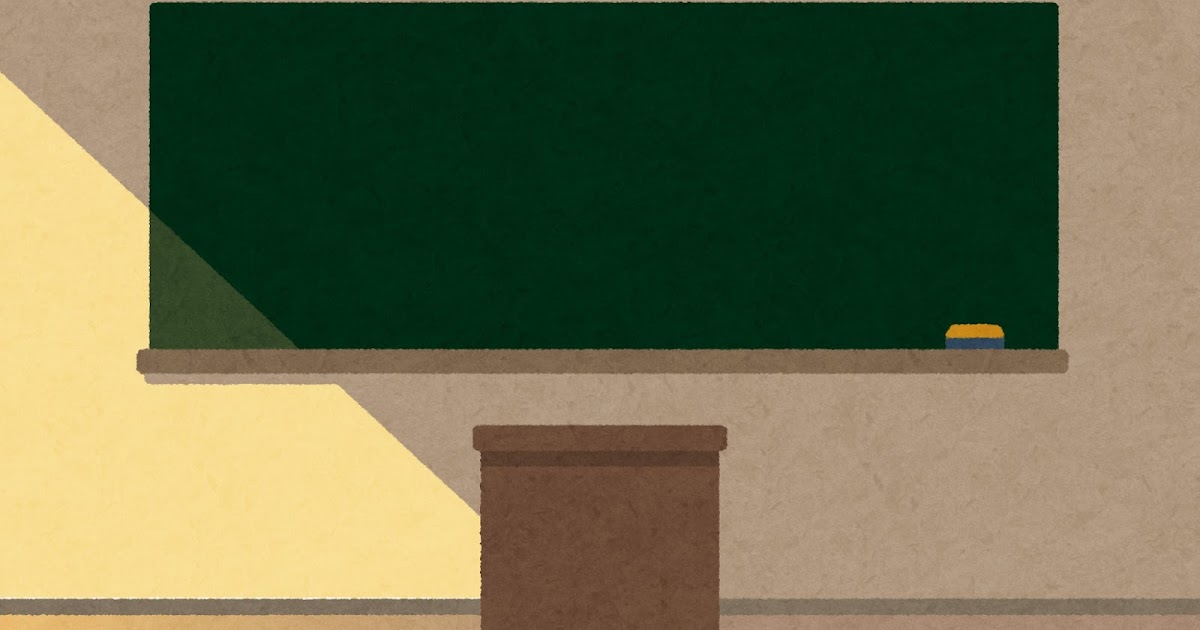 Today we are going to learn about different types of foods.
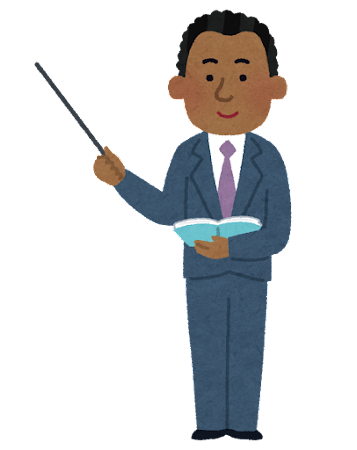 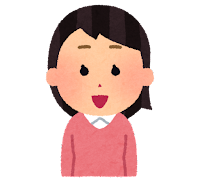 I can’t hear what he is saying. He’s speaking too quietly.
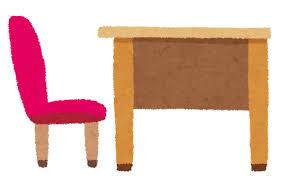 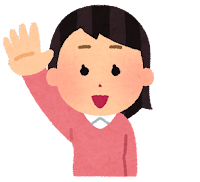 Sensei! ______________________
		_____________________
Could you
please speak a little louder?
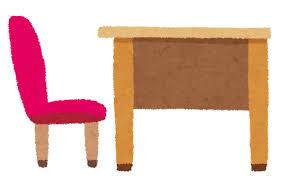 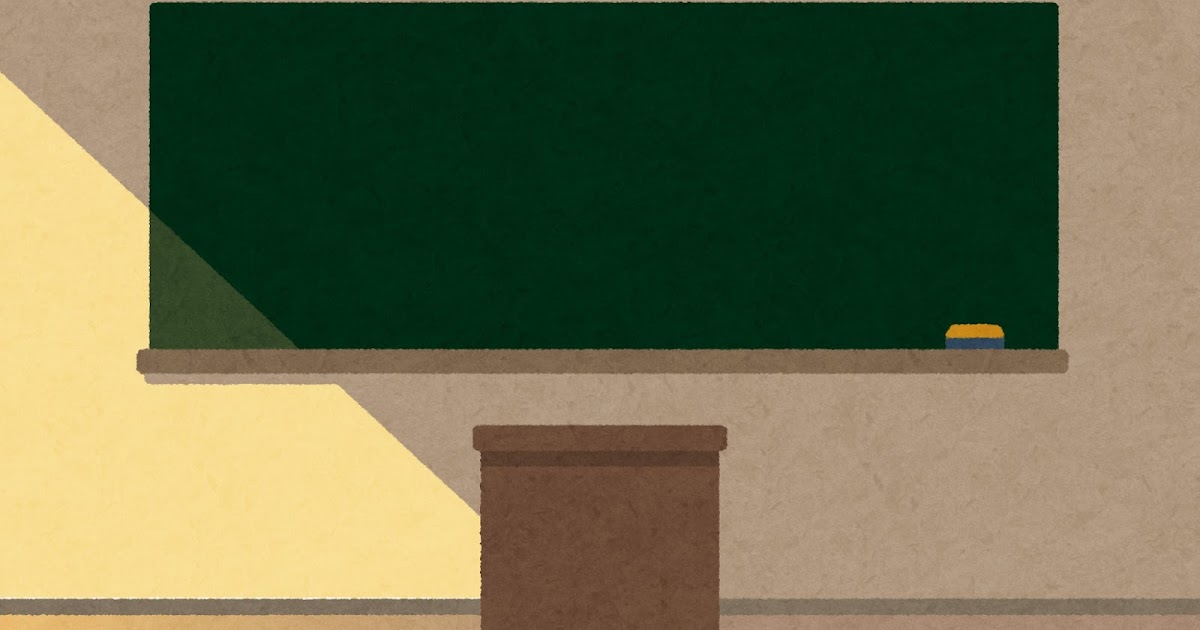 !
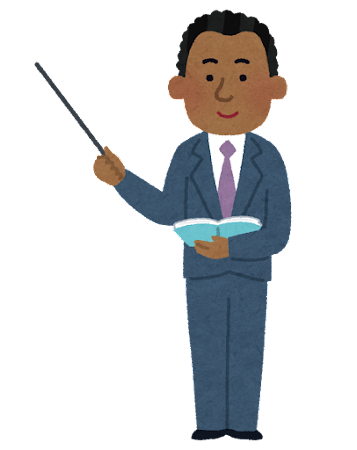 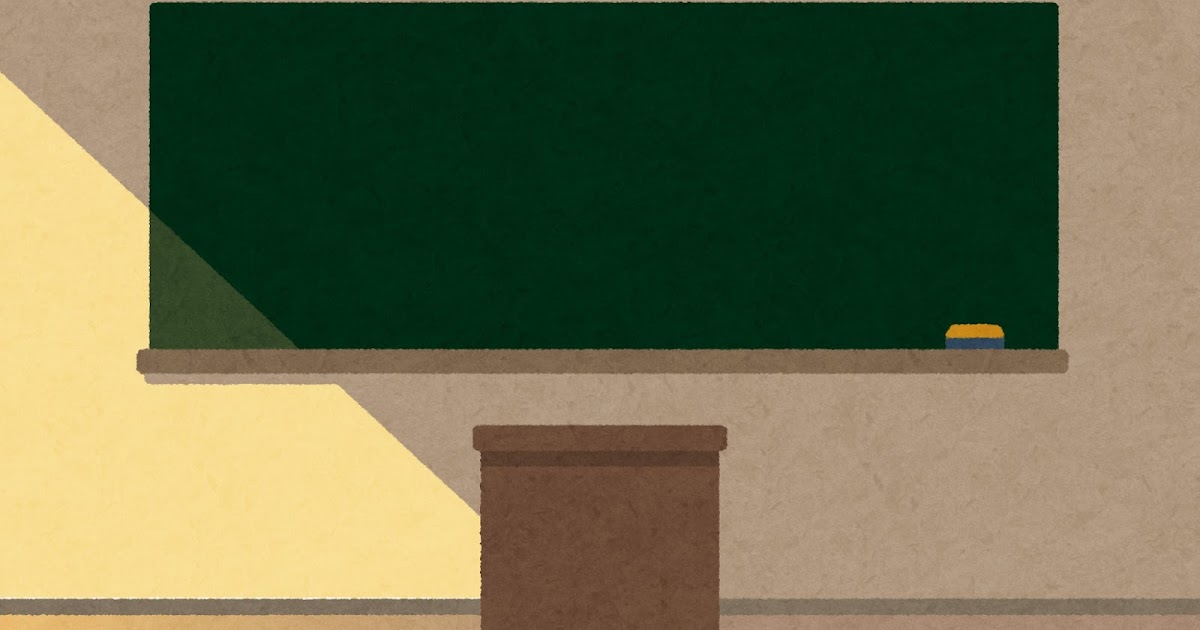 Oh! Of course, so I was saying that today we are going to…...
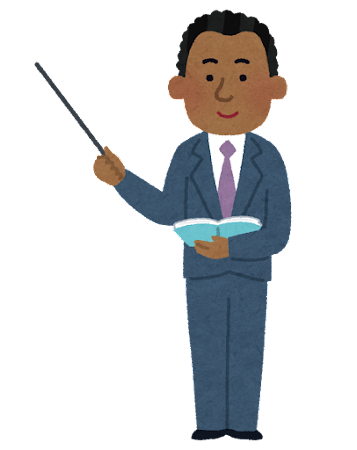